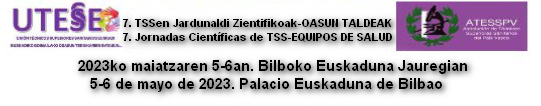 TÍTULO
AUTORES (nombre y apellidos de los autores)
ESPECIALIDAD:
CENTRO DE TRABAJO:
MATERIAL Y MÉTODOS
INTRODUCCIÓN
Texto / Text
Texto / Text
RESULTADOS
Gráficos y tablas / Graphs Text
Texto / Text
CONCLUSIONES
Texto / Text